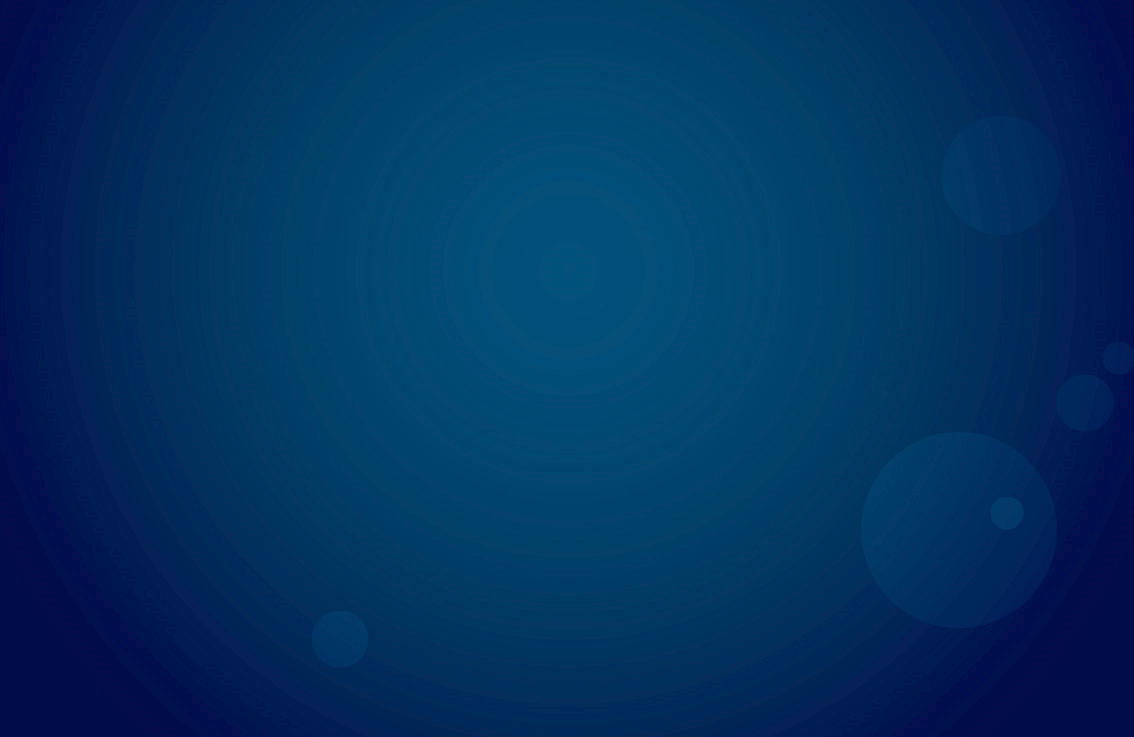 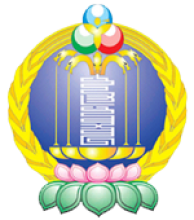 ХАРХОРИН СУМЫН ЗАСАГ ДАРГЫН 
ТАМГЫН ГАЗАР
2024 ОНЫ ОРОН НУТГИЙН ХӨГЖЛИЙН САНГИЙН ХӨРӨНГӨӨР ХИЙГДСЭН
 БҮТЭЭН БАЙГУУЛАЛТЫН АЖИЛ
ХАРХОРИН 2024
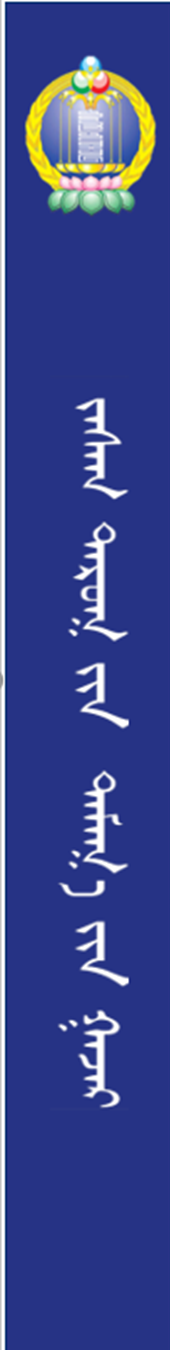 Орон нутгийн хөгжлийн сангийн хөнгөөр хийгдсэн
 төсөл арга хэмжээ
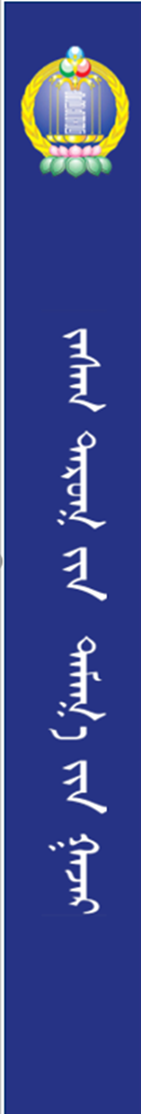 Боловсролын байгууллагын сургалтын орчин, сурах нөхцөлийг сайжруулах ажил.
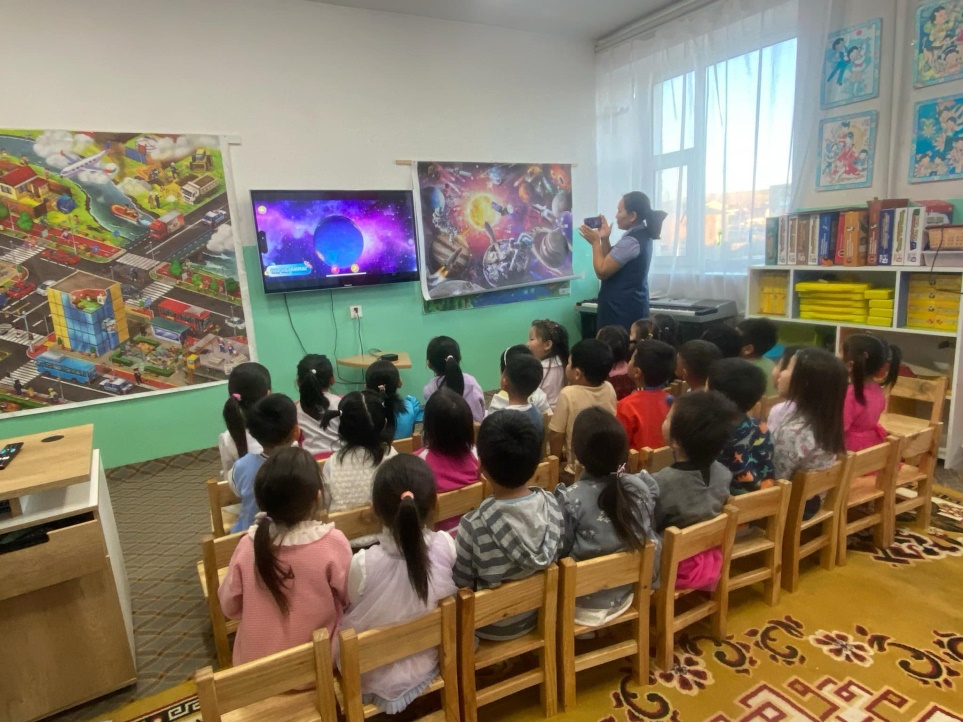 Орон нутгийн хөгжлийн сан: 147,6 сая төгрөгийн санхүүжилтээр хүүхдийн 5 цэцэрлэгт гадна талбайн тоглоом, хүүхдийн нас сэтгэхүйн онцлогт тохирсон AR технологоор баяжуулсан, суурь мэдлэг олгох тоглоом, хэрэглэгдэхүүн тоног төхөөрөмжөөр хангалаа.
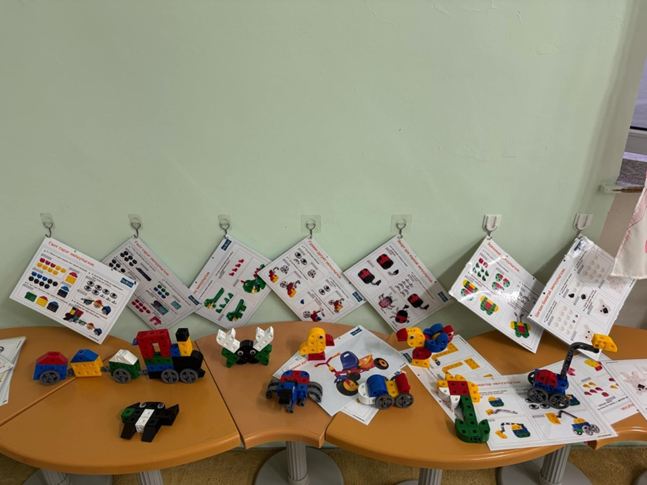 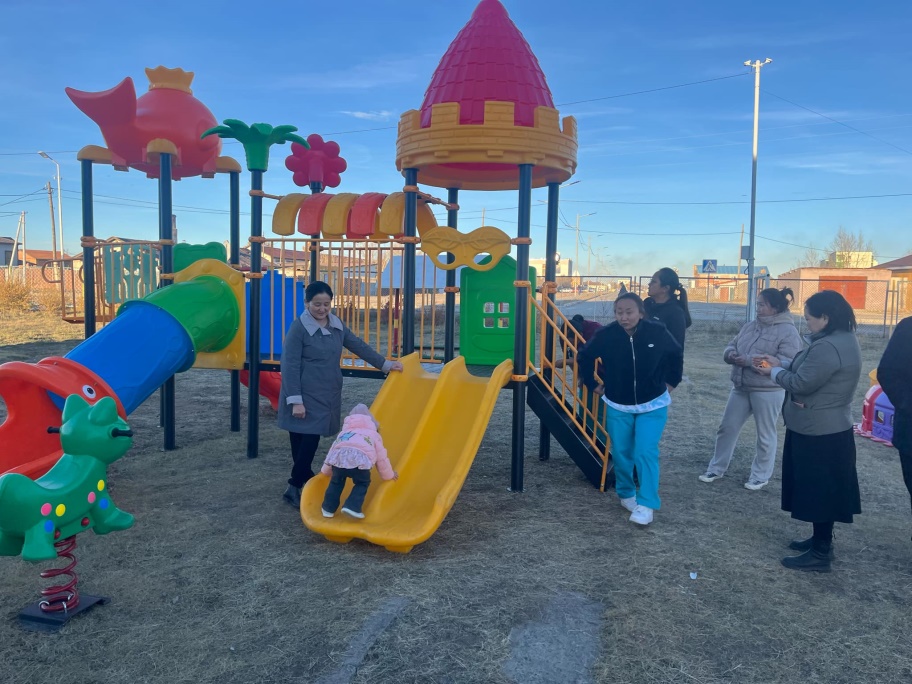 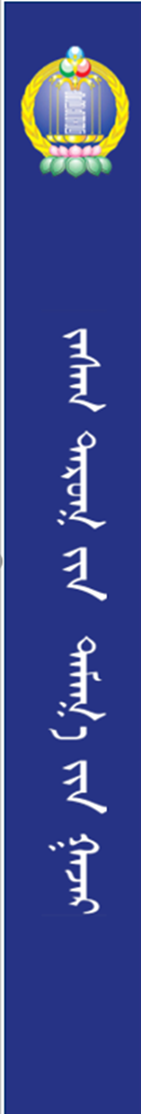 ОРХОН ГОЛЫН УРД БОЛОН ГАЦААНЫ ЗАМ ЗАСВАРЫН АЖИЛ
Гацааны замын засвар
Орхоны гүүрнээс Агуйтын ам, Салхитын гацаанд , Уртын ам, Ухны гацаа Их нарийн , Өлөөс Ихрийн судаг хүртэл, Ар модны ам, Дэлийн ам, Лүйтийн ам зэрэг нийт голын урд хойд талд 8 км шороон замыг засварлаж иргэдийн аюулгүй зорчих нөхцөлийг бүрдүүлж ажиллалаа.
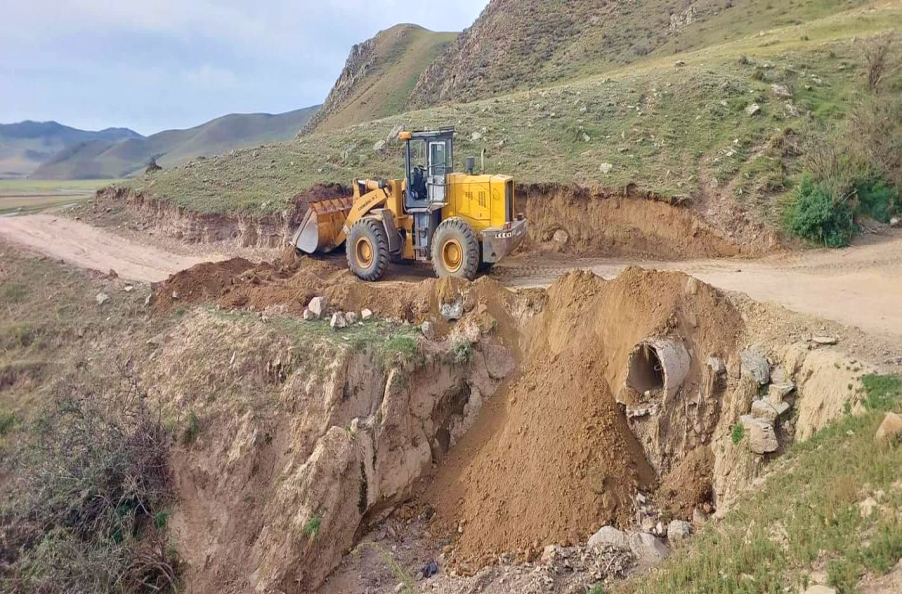 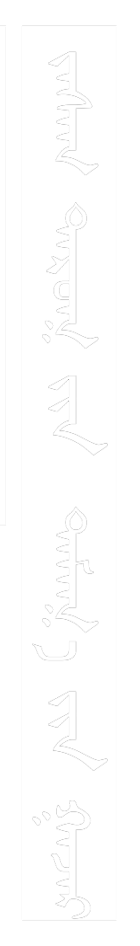 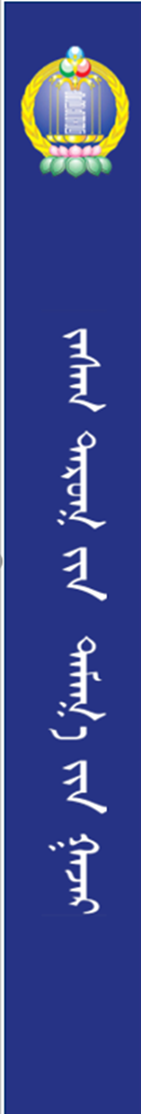 Гэр хорооллын замын засвар
Вангийн Овоо баг Өлийн 6, 7, 9, 20 дугаар гудамж, Эрдэнэтолгой баг цагаан худгийн орчмын зам талбайд хайрга асгаж тэгшлэн аюулгүй зорчих боломж бүрдүүлж ажиллалаа.
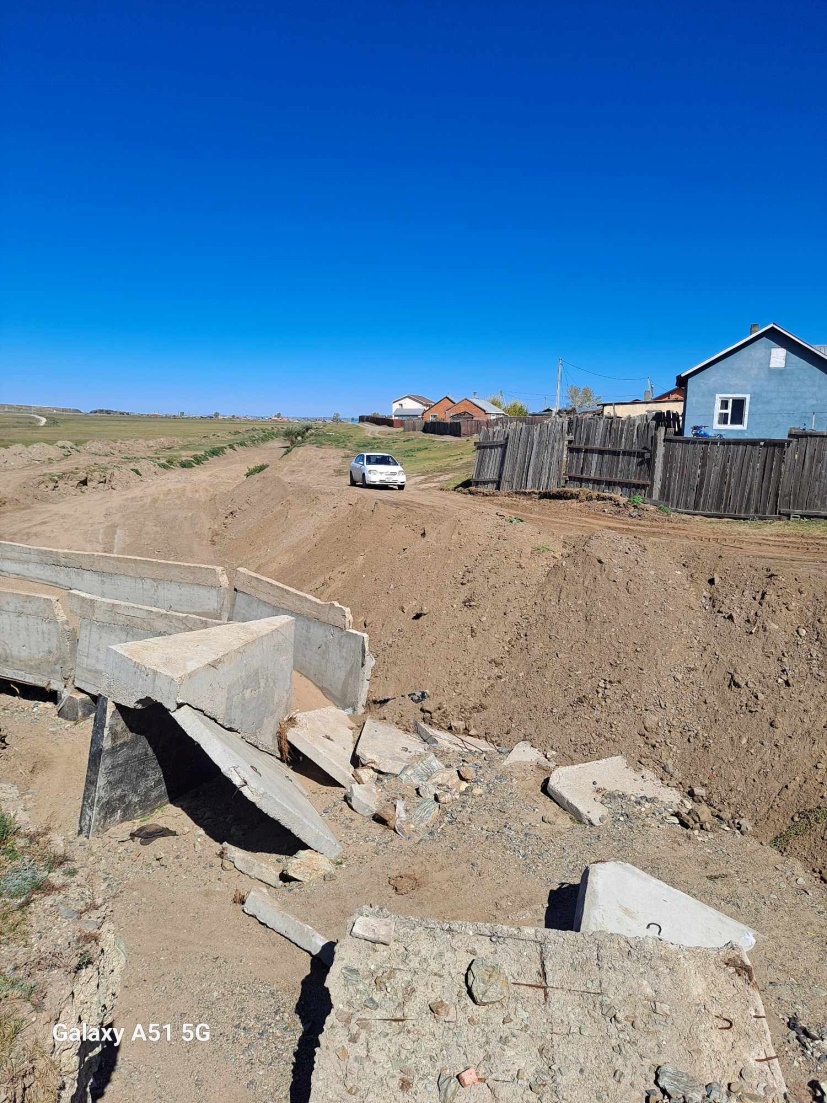 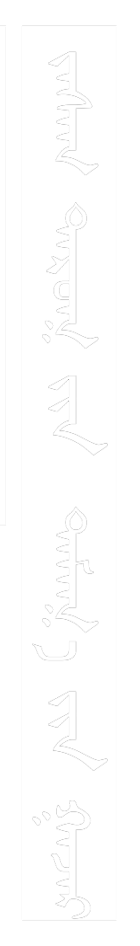 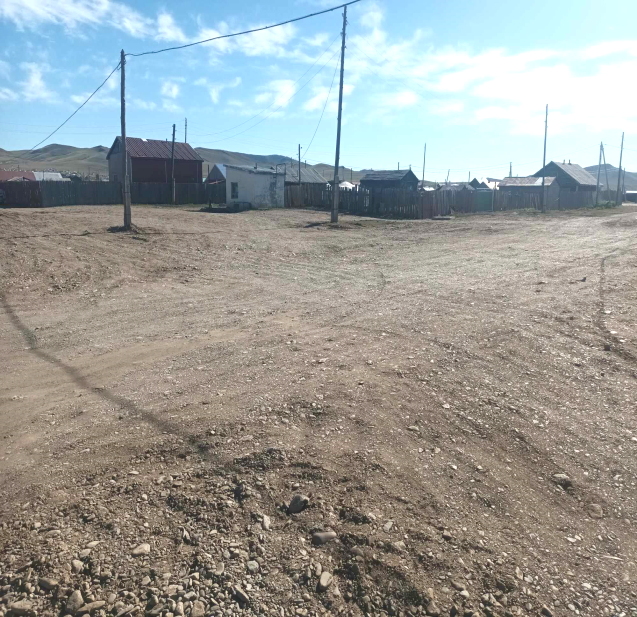 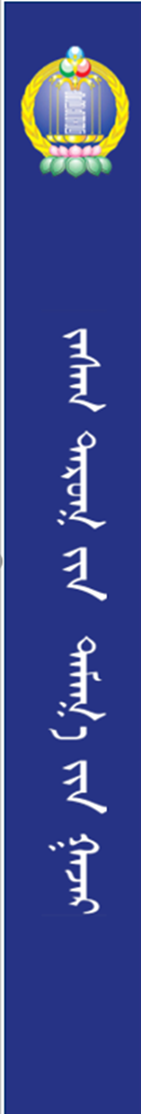 Сумын төвд 12 гэрэлт цамхаг, шанх багт 1 гэрэлт цамхаг угтах үдэх хаалгыг гэрэлтүүлэгтэй болгох ажил
ОНХС төсөв: 107.8 сая төгрөг
Гэрэлт цамхгийн тоо: 13
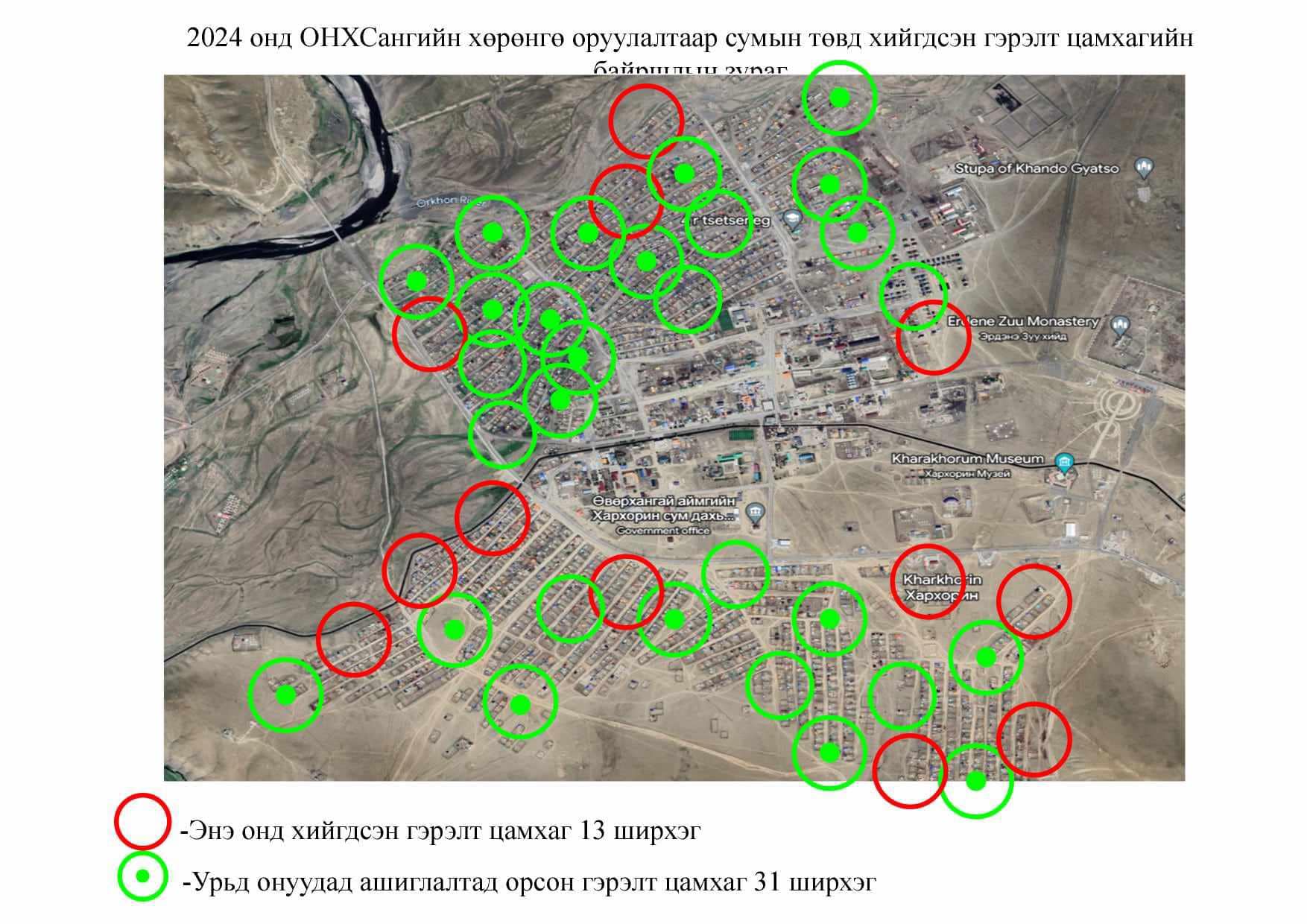 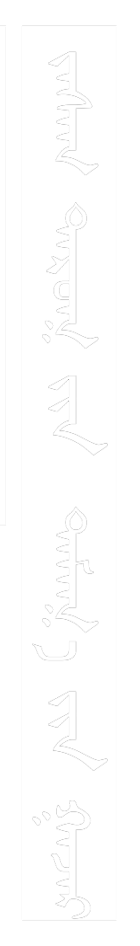 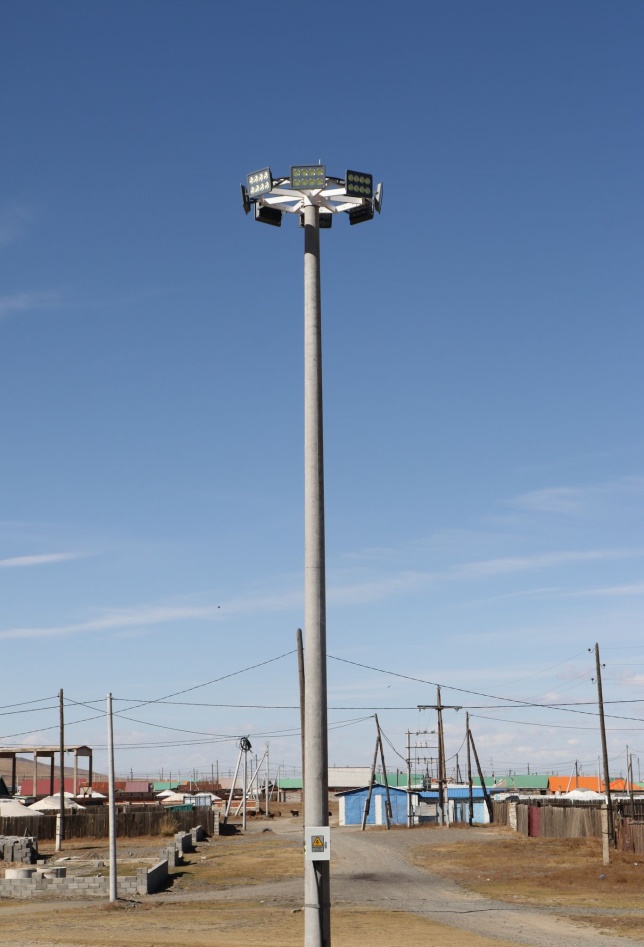 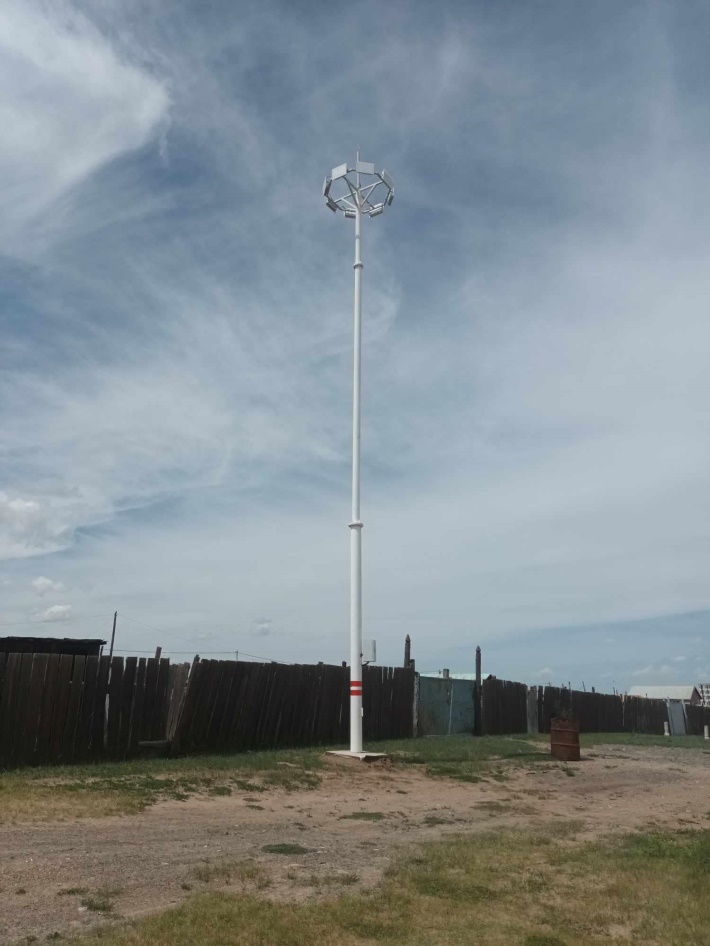 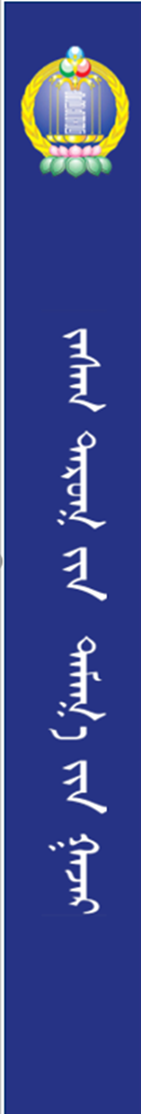 Сумын төвийн олон жилийн хур нэгдсэн хогийн цэгийг ландфилын аргаар цэгцэлж, цэвэрлэх, камержуулах ажил
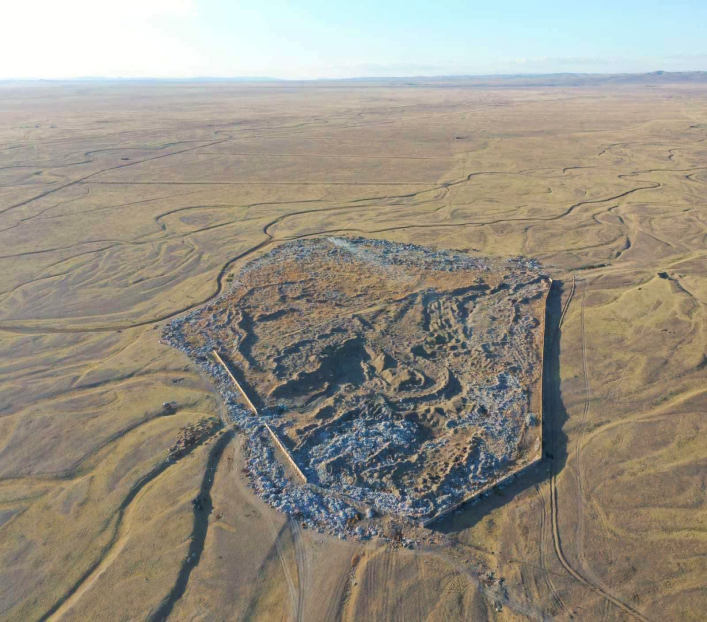 ОНХС төсөв: 
               160,8 сая төгрөг

Хогийн цэгийн 27 га талбайд тархсан бүх хог хаягдлыг хумьж цэгцлэн булшилж 470 метр урт шороон далан бүхий 8.5 га талбайтай 4 метр гүнтэй, 3 ширхэг карьер байгууллаа.
Ил задгай хог хаях байдлыг таслан зогсоох, зөрчлийг эзэнжүүлж, хариуцлага тооцож байхаар 5ш камер сууртлуулах ажлыг хийлээ.
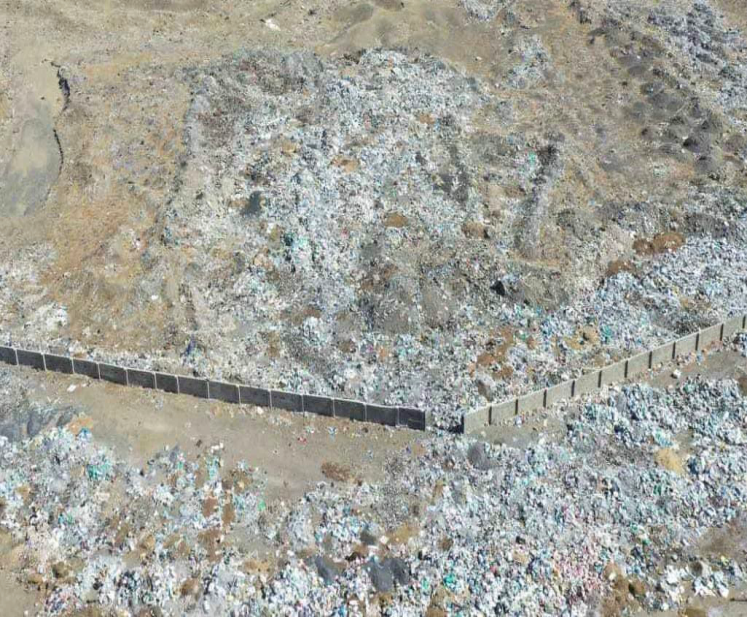 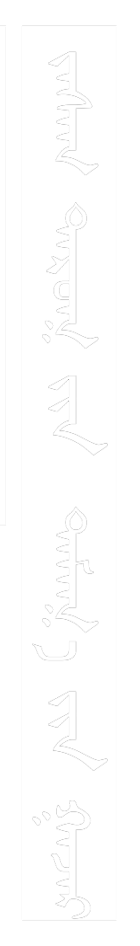 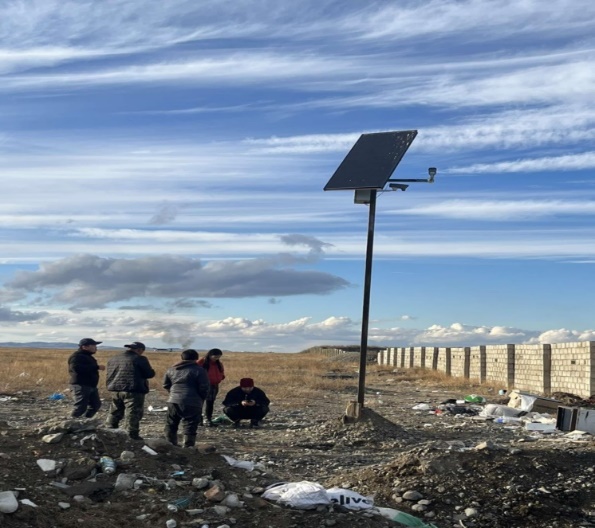 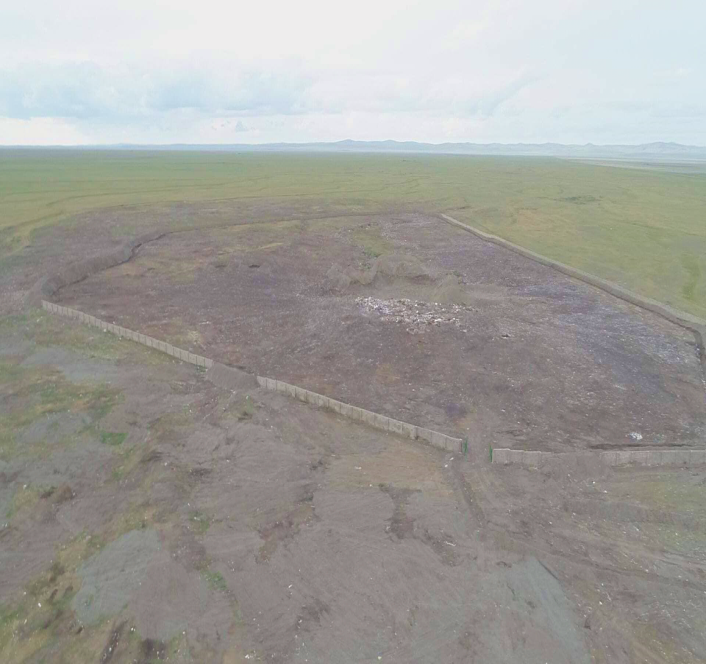 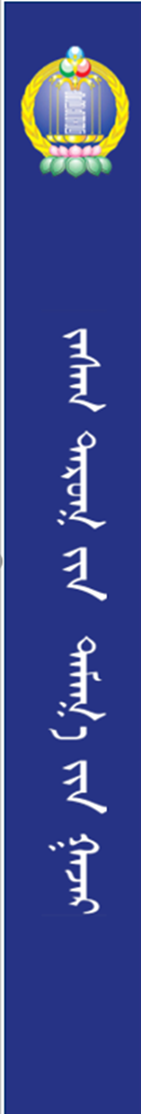 24 цагаар ажиллах ухаалаг ундны усан хангамж
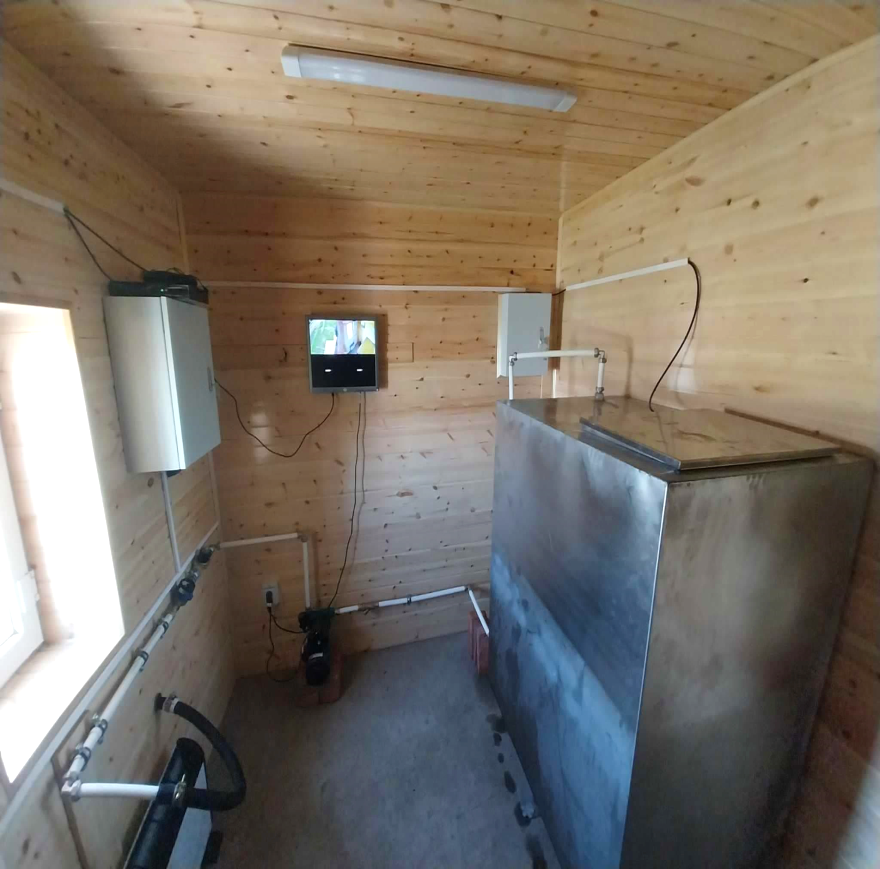 Орон нутгийн хөгжлийн сангийн төсвийн хөрөнгө оруулалтаар автомат горимтой 24 цагаар ажиллах 2 худгийг ухаалаг болголоо. /Вангийн овоо баг од хорооны худаг, Ганган орхон баг 25 айлын баруун талын худаг/.
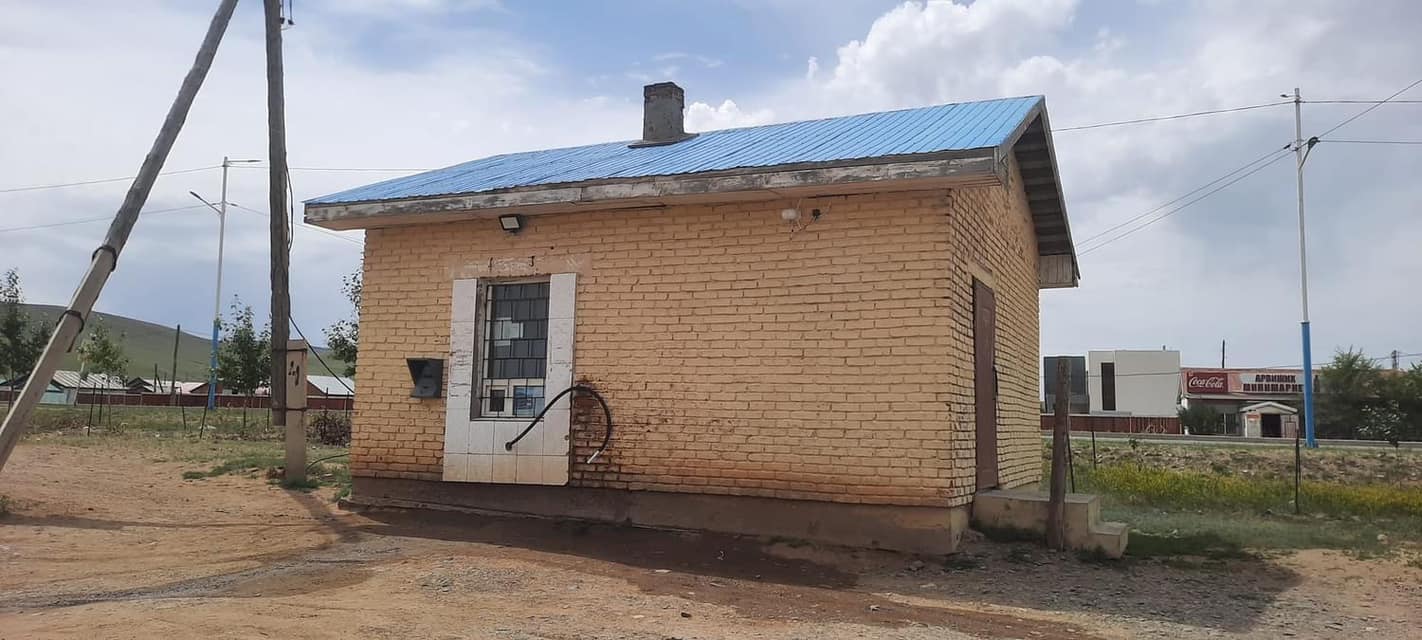 ОНХС Төсөв: 20,9 сая төгрөг 
2024 онд ухаалаг 2 худгийг ашиглалтад оруулав.
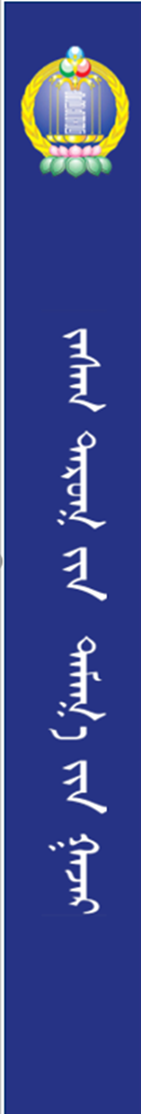 Малын тоо толгойн албар татвар
Бэлчээрийн хортон мэрэгчидтэй тэмцэх
Талбайн хэмжээ: Хөдөөгийн 5 багийн  17,5 мянган га
ОНХС төсөв: 30 сая ₮
Байгаль хамгаалах сангийн 45,5 сая ₮ Улсын төсөв: 100.7 сая ₮
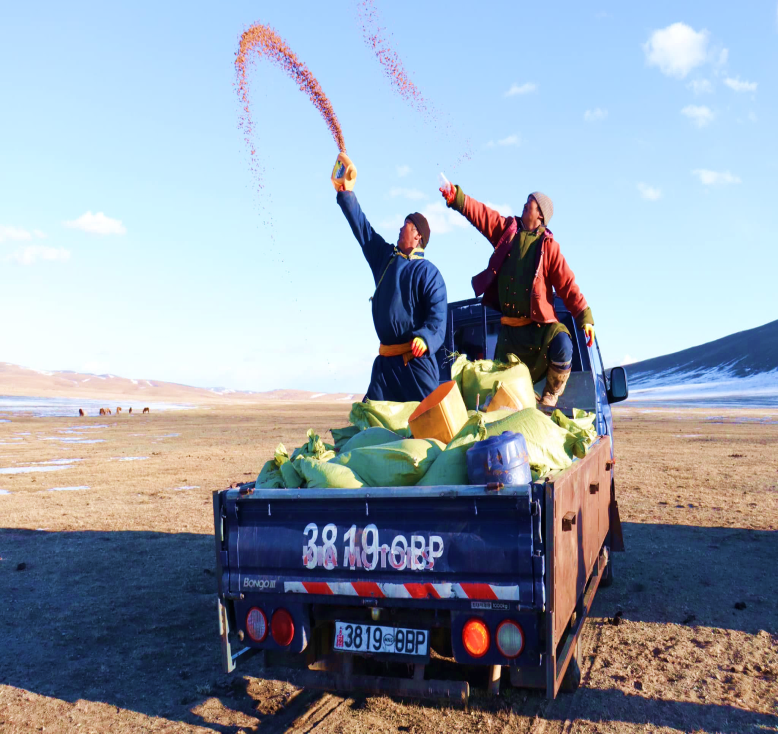 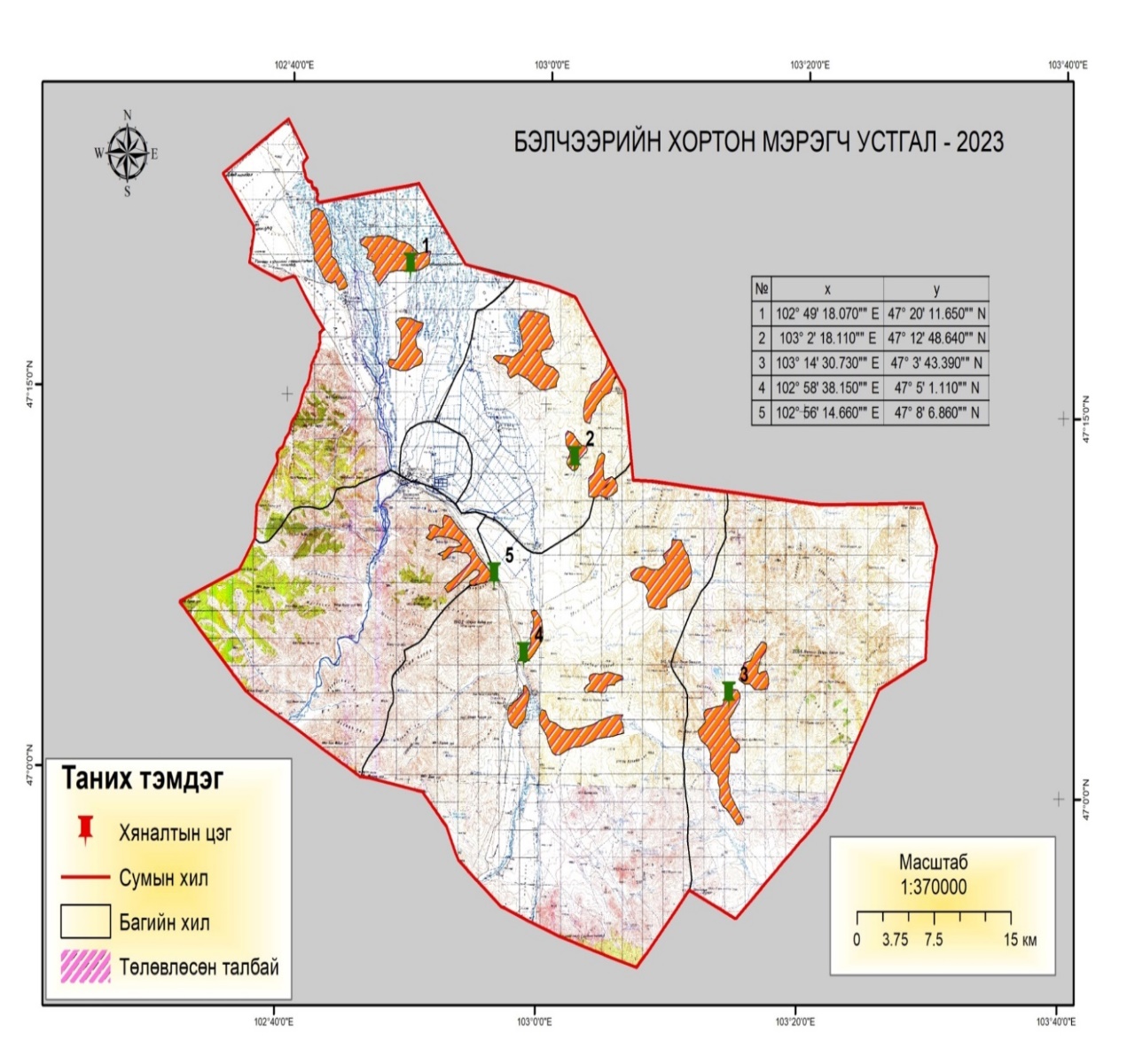 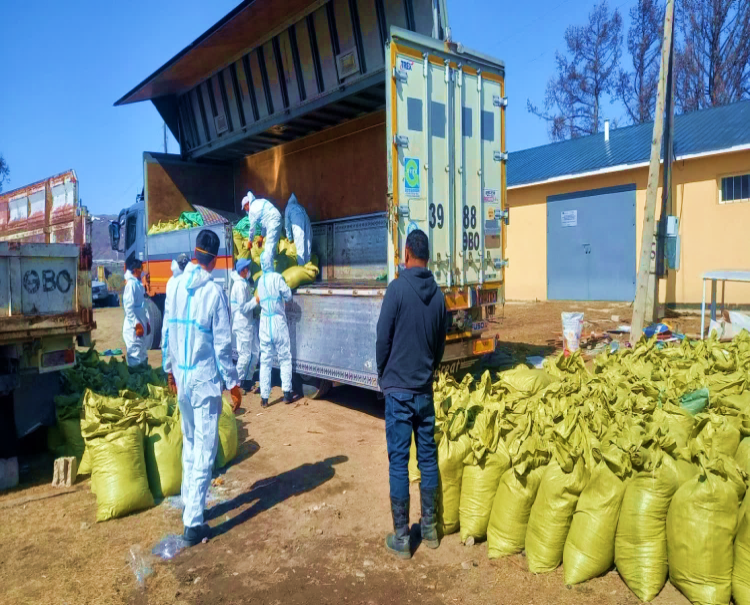 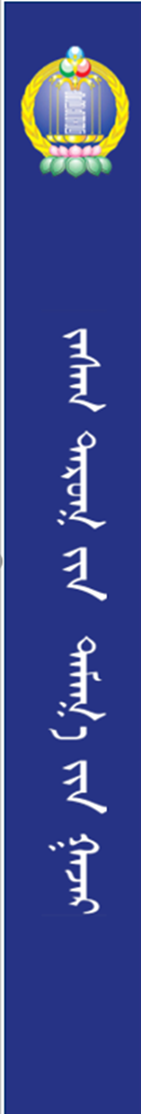 Малын тоо толгойн албар татвар
Ногоон тэжээл тариалах, талбай хаших
ОНХС төсөв: 122,145 сая төгрөг
	Малчдын ногоон тэжээл тарих талбайг хашаажуулсан. 4000 шон, 352 боодол тор, 151 боодол төмөр утсыг худалдан авч, тариалангийн талбайг бүрэн хашаажуулсан. 

	2024 онд малчдад 47,8 тн тэжээлийн үрийн дэмжлэг үзүүлсэн. 47,8 тн тэжээлийн үр /буудай-22тн, овъёос-25,8тн/-ийн дэмжлэг үзүүлснээр 360 га талбайд малчид багийн зохион байгуулалтад орж тариалалт хийсэн.
буудай-22тн
овъёос-25,8тн
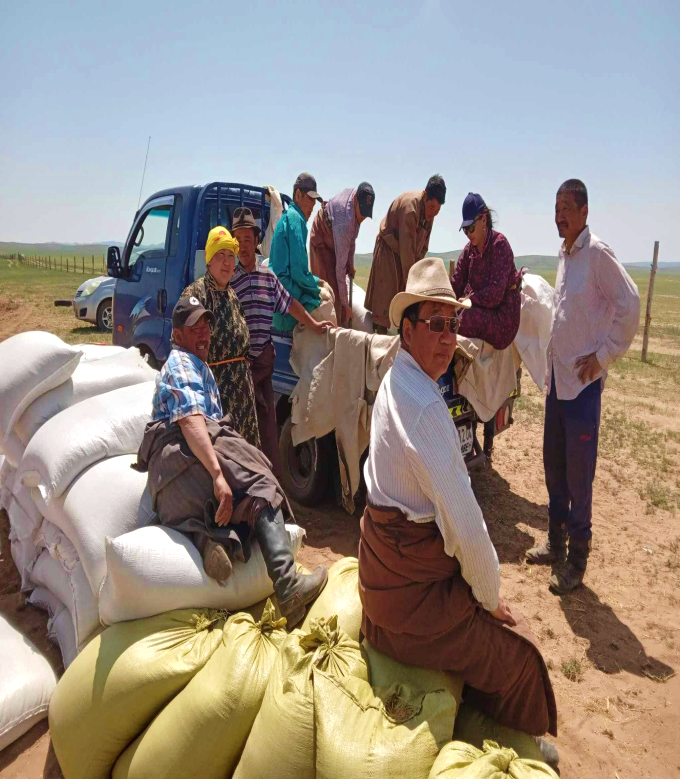 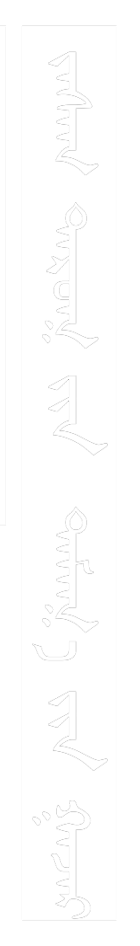 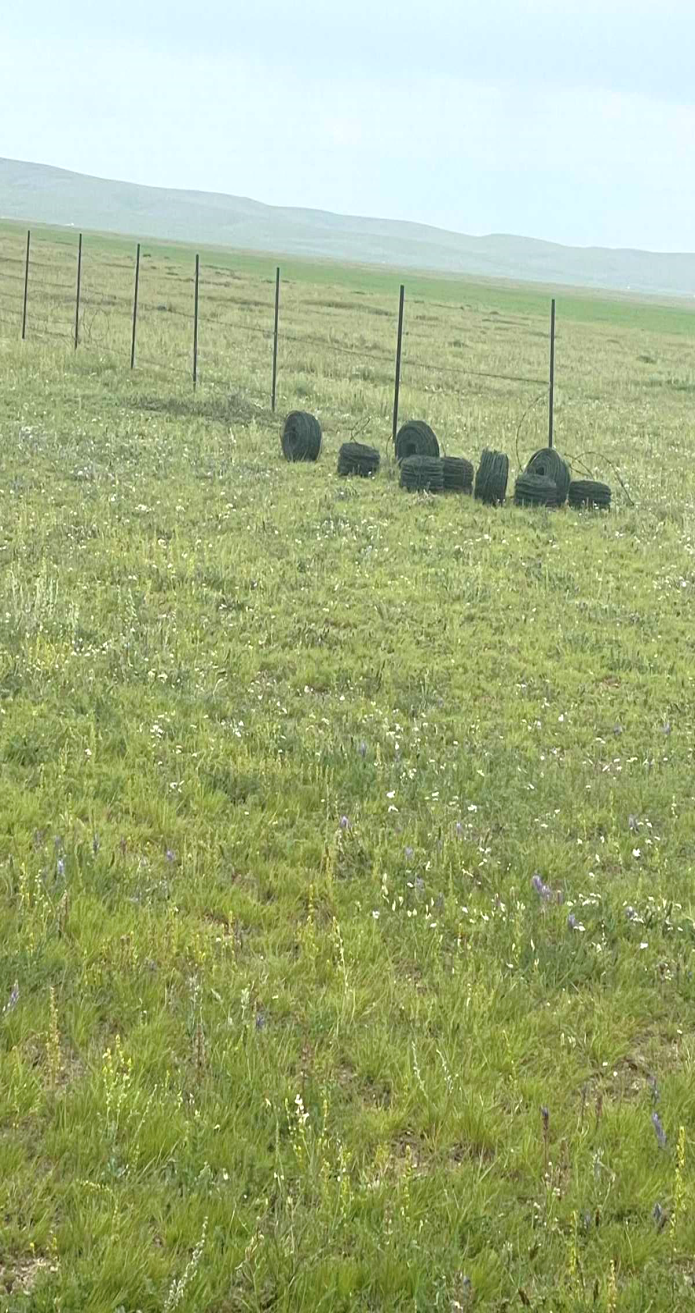 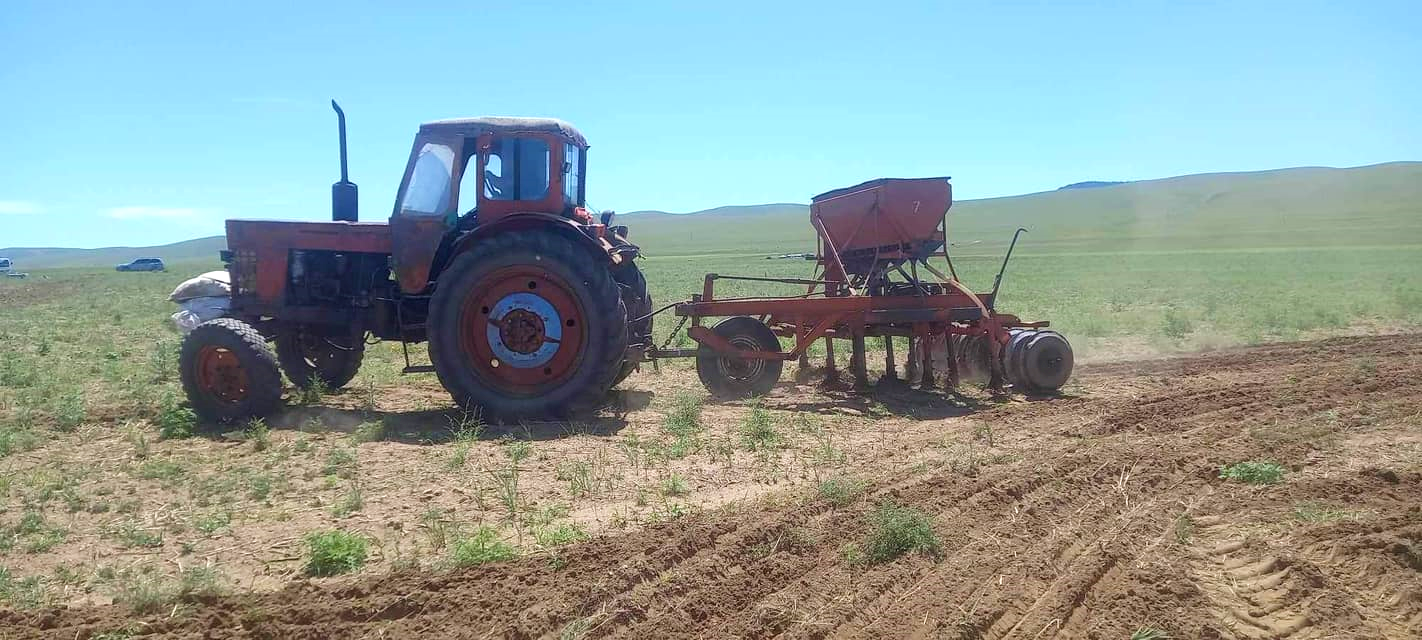 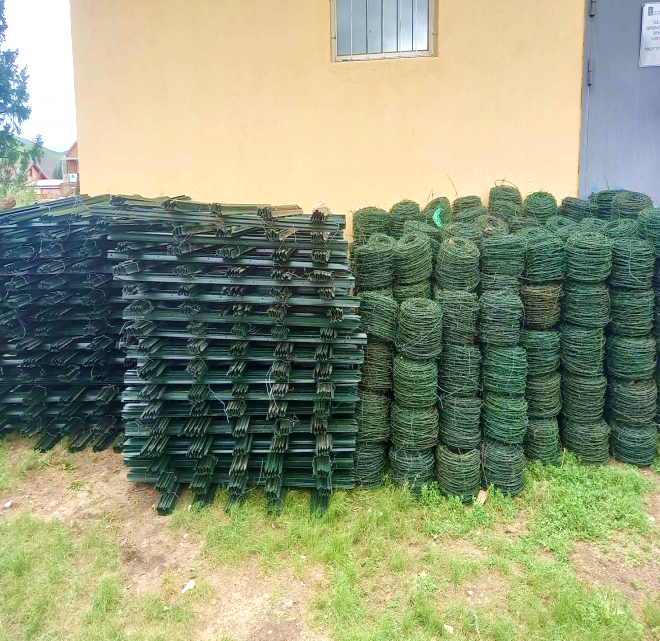 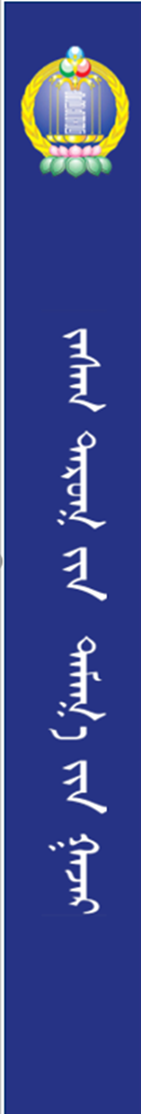 Малын тоо толгойн албар татвар
Булгийн эх хаших
4,5,6,7,8 дугаар багт Шивэртийн булаг, Шороотын булаг, Тэмээчийн булаг, Шүүжийн булаг, Улаан худаг, Их Арцтын булаг, Өвөр шанаган булаг, Эмгэншанд булаг нийт 8 булгийн эхийг хашиж хамгаалсан.
Төсөв: 15.49 сая төгрөг
Хашсан булгын тоо: 8
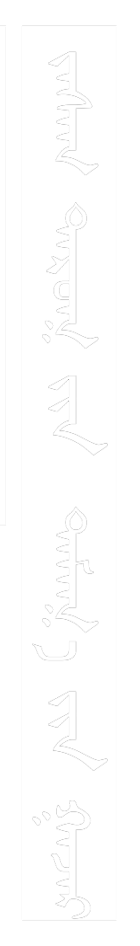 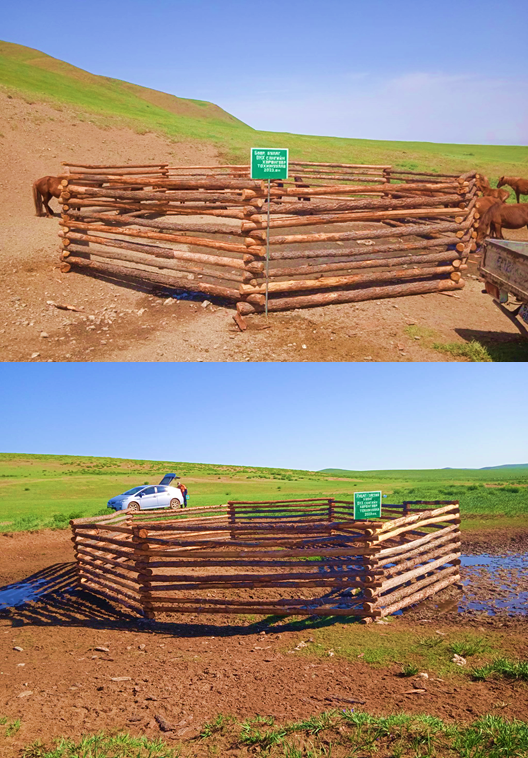 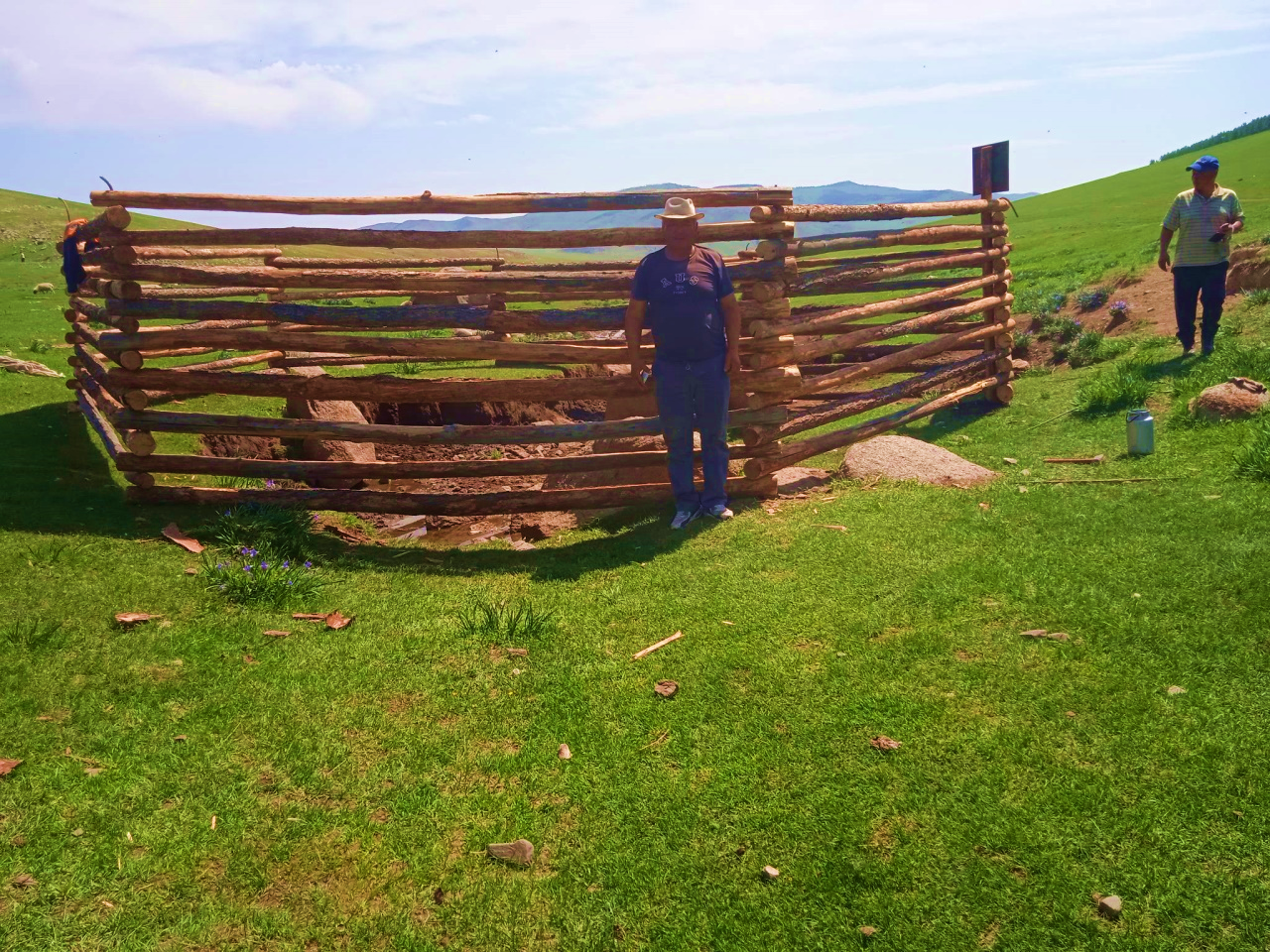 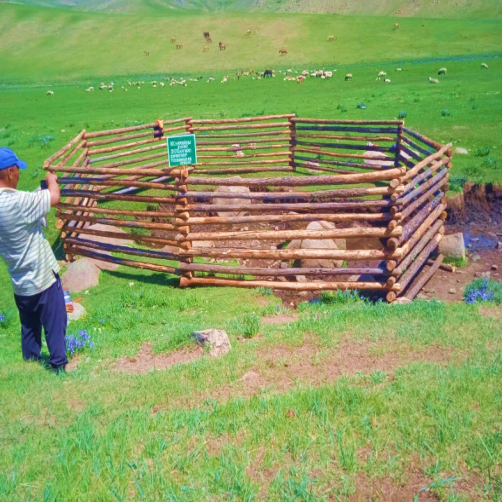 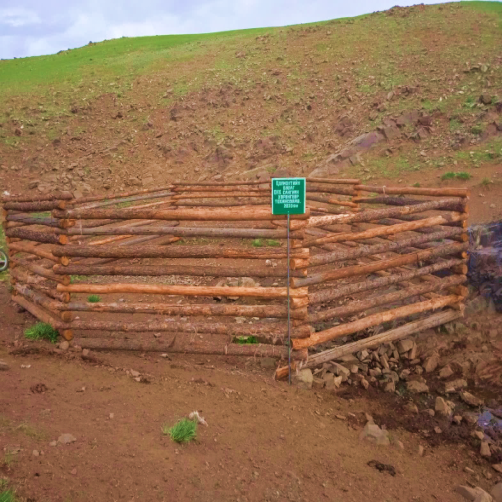 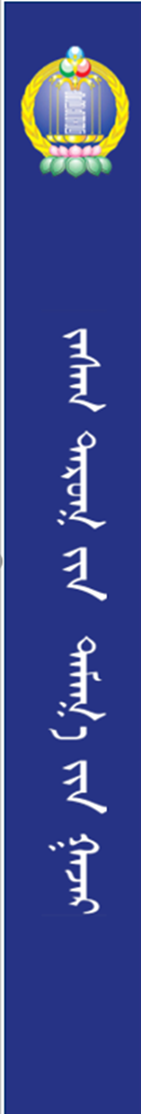 Нарийн хүр багт гүүр барих ажил
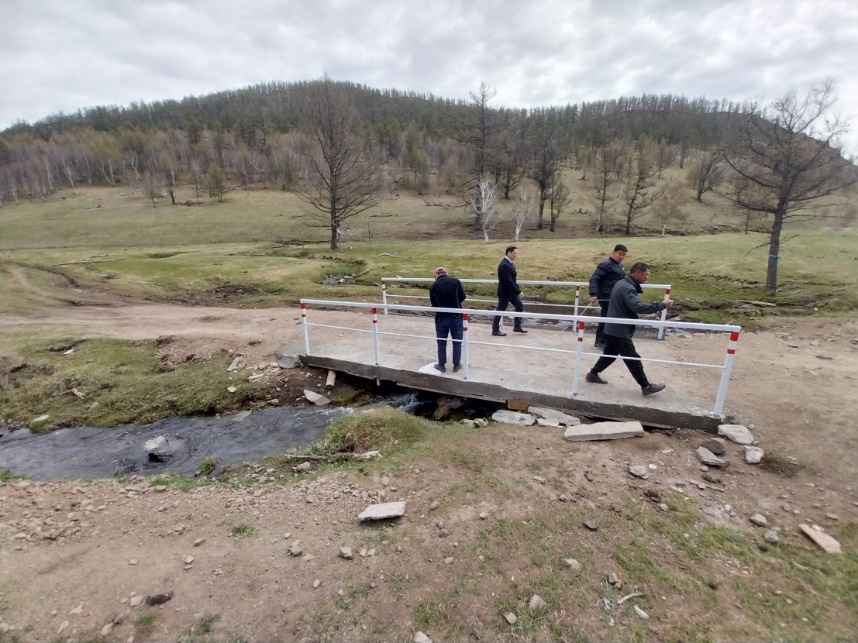 ОНХСангийн 9 991 000 төгрөгийн хөрөнгө оруулалтаар 5метрийн урттай, 3 метрийн өргөнтэй, төмөр бетон хавтан бүхий, 1м өндөртэй төмөр хайс хашлага бүхий 2 ширхэг гүүр барих ажил хийлээ.
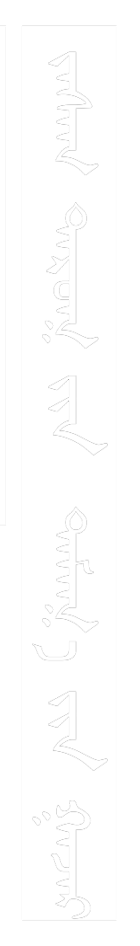 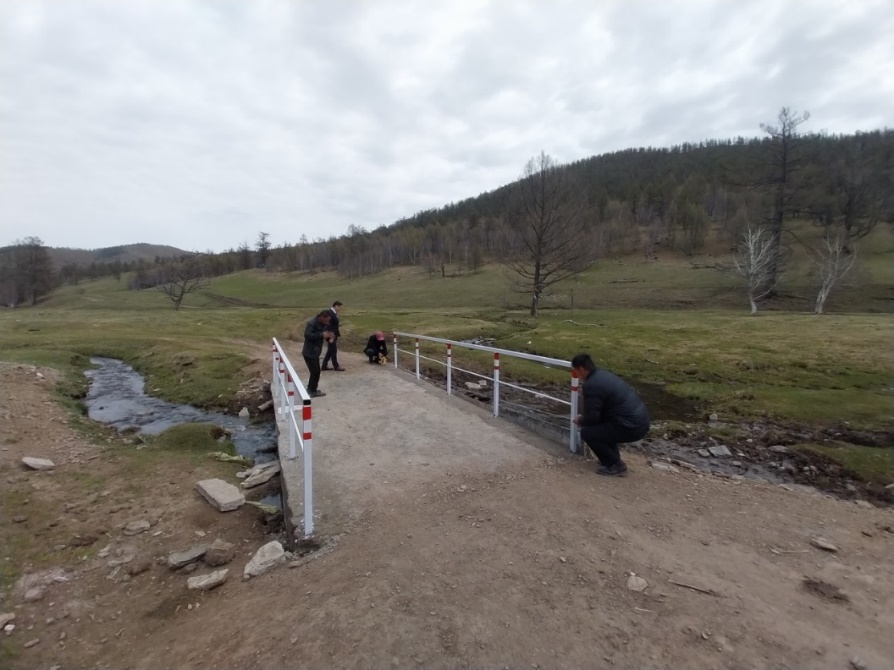 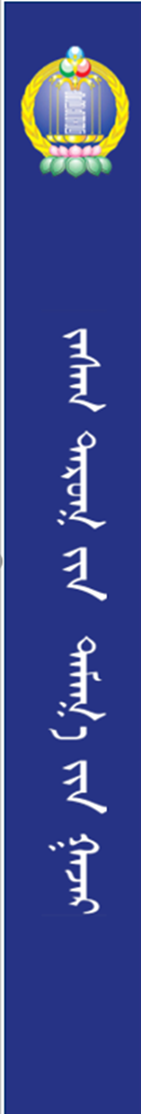 Орхон багийн төвийн засварын ажил
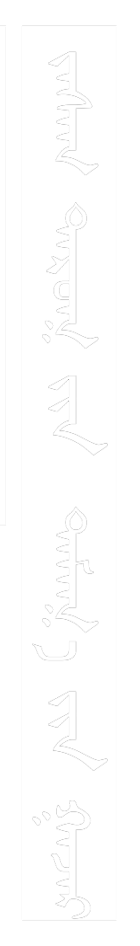 ОНХСангийн 20 000 000 төгрөгийн хөрөнгө оруулалтаар шал, хана, тааз, цонх, хаалга, гадна фасад засварын ажлыг хийж гүйцэтгэлээ.
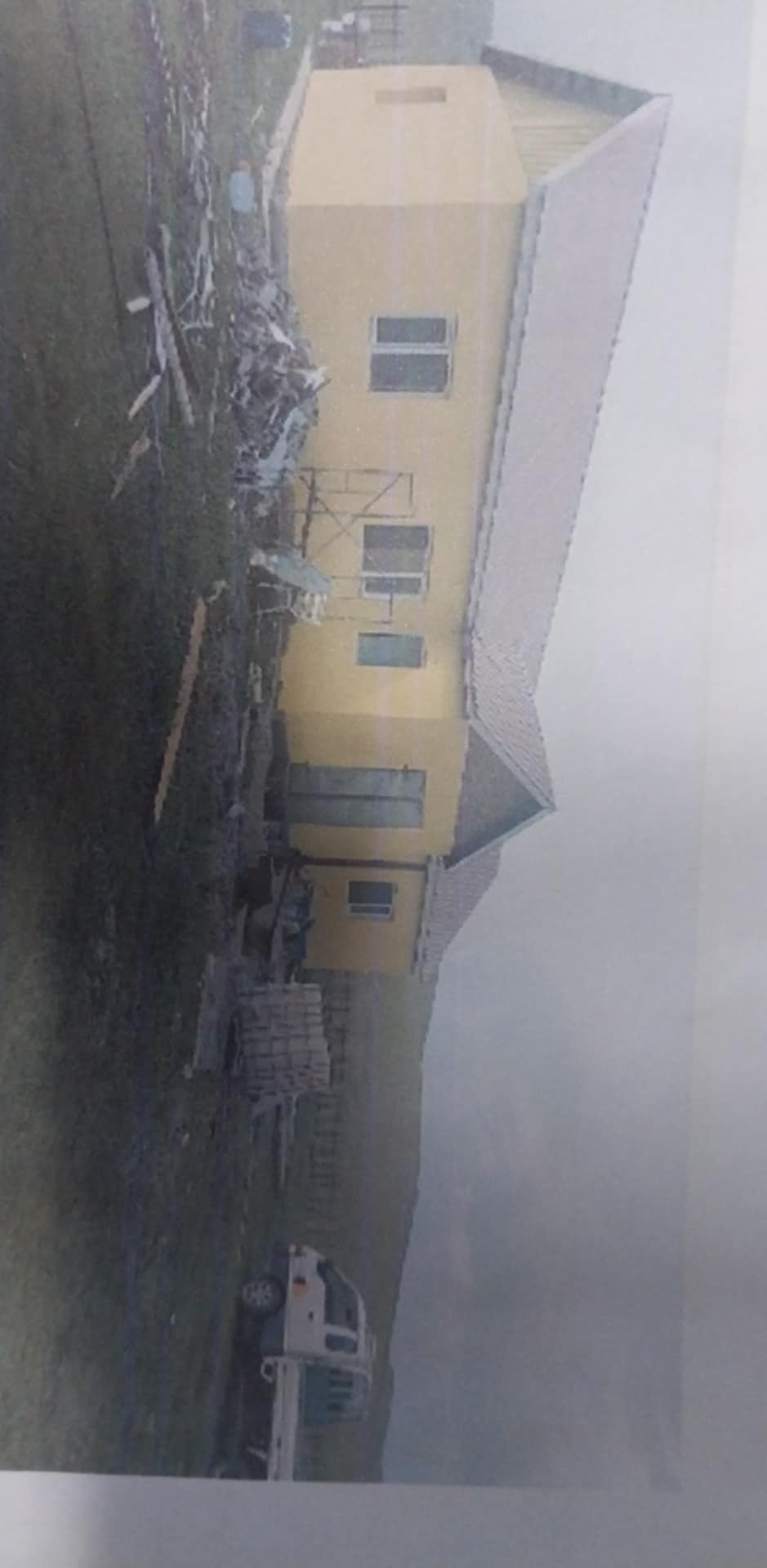